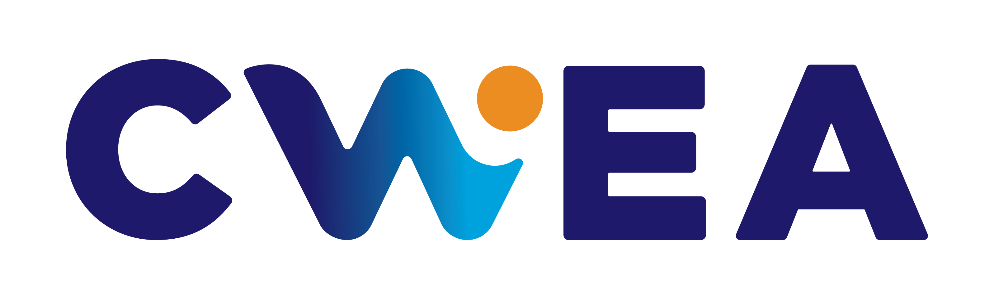 Drought in Context: A Systems Approach to Weather Whiplash
December 1, 2022, 12:00 pm – 1:00 pm
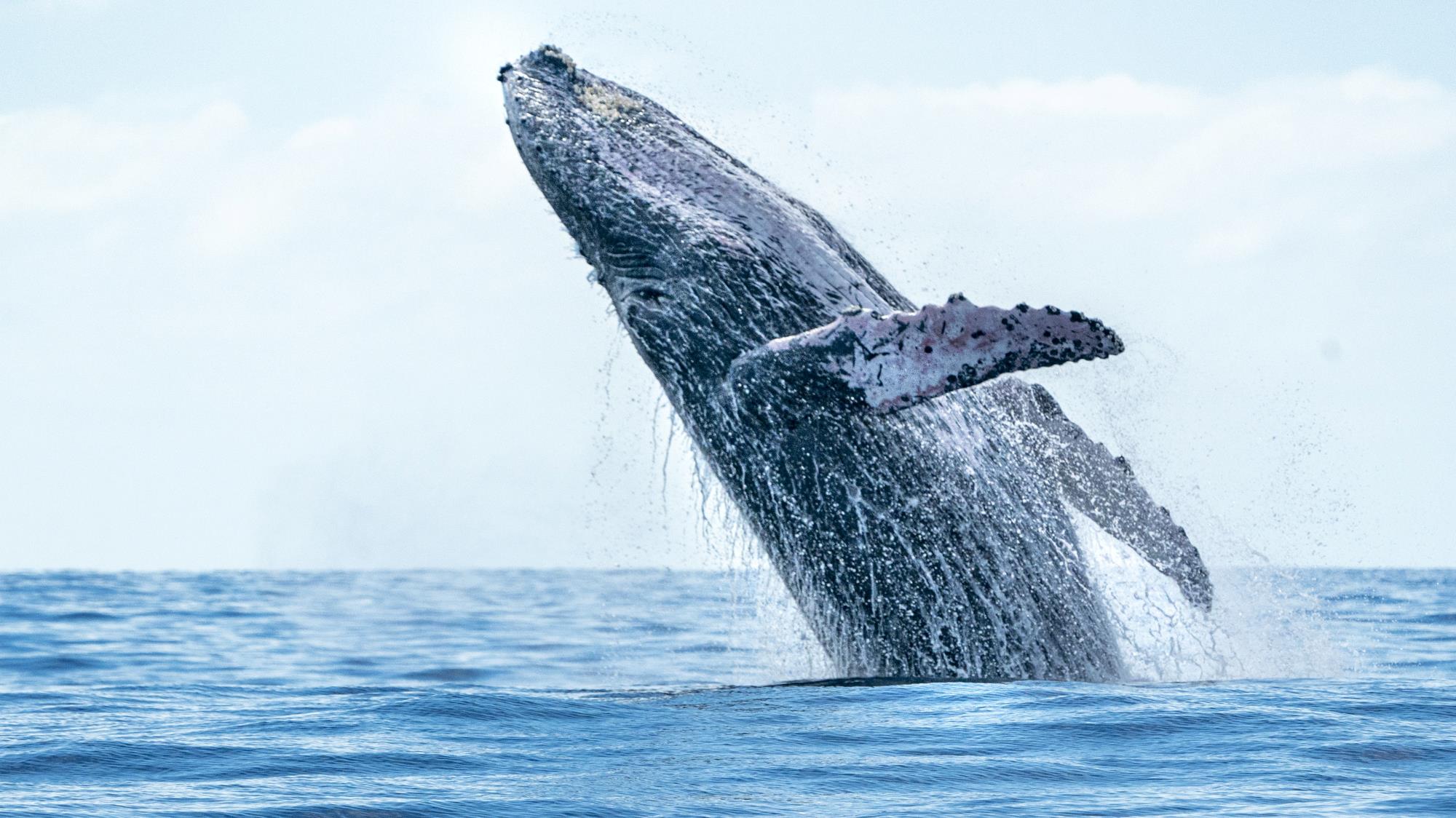 CWEA, its Board members and
volunteers are not responsible for the
actions of speakers or the content of their
sessions. No endorsement is implied or
given of any persons or their philosophies,
ideas or statements; nor of any products
or processes; nor of any organizations
or companies who volunteer to serve as
speakers in educational programs. 

For reporters: all speakers today are off the record.
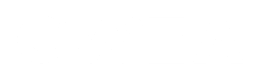 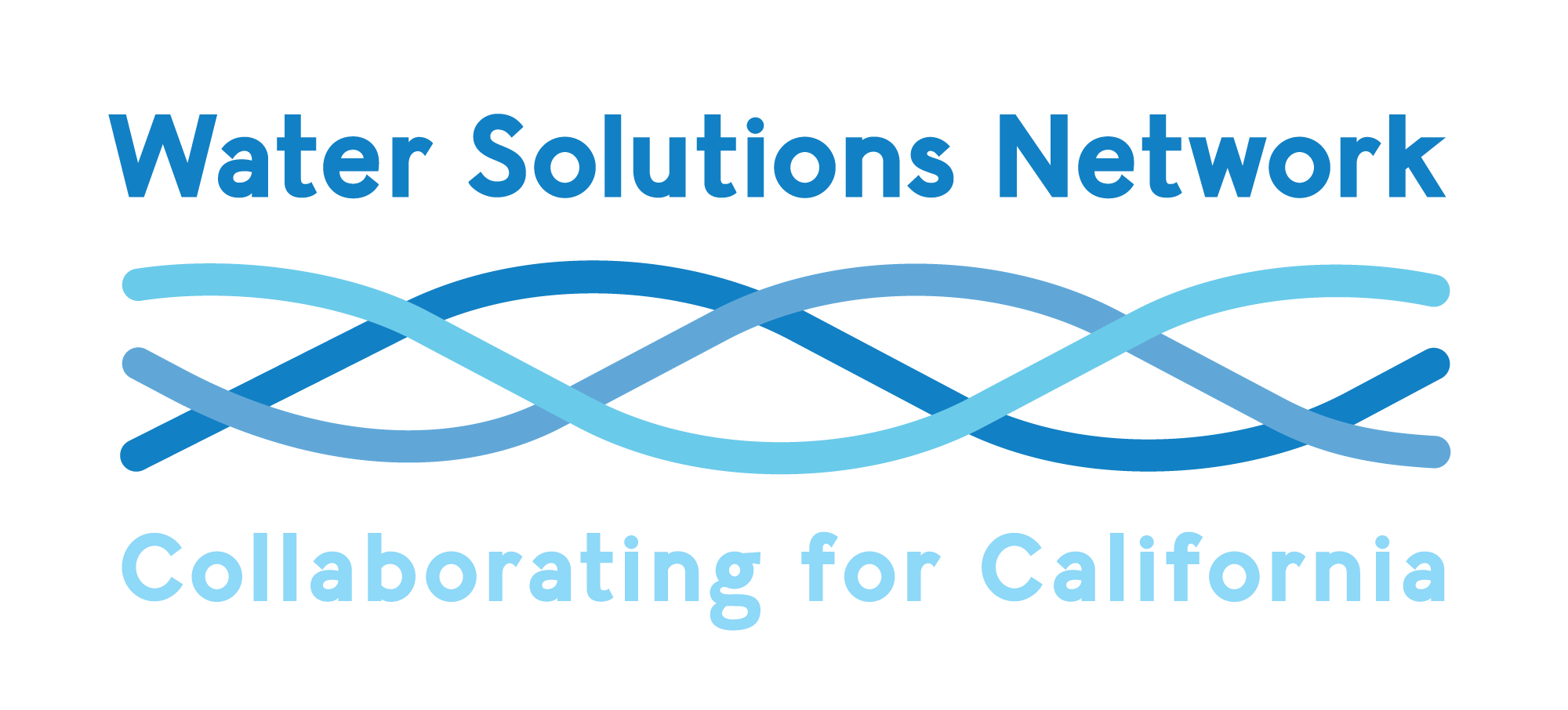 CWAC Presentation
November 2, 2022

Debbie Franco
Managing Director
The Water Solutions Network
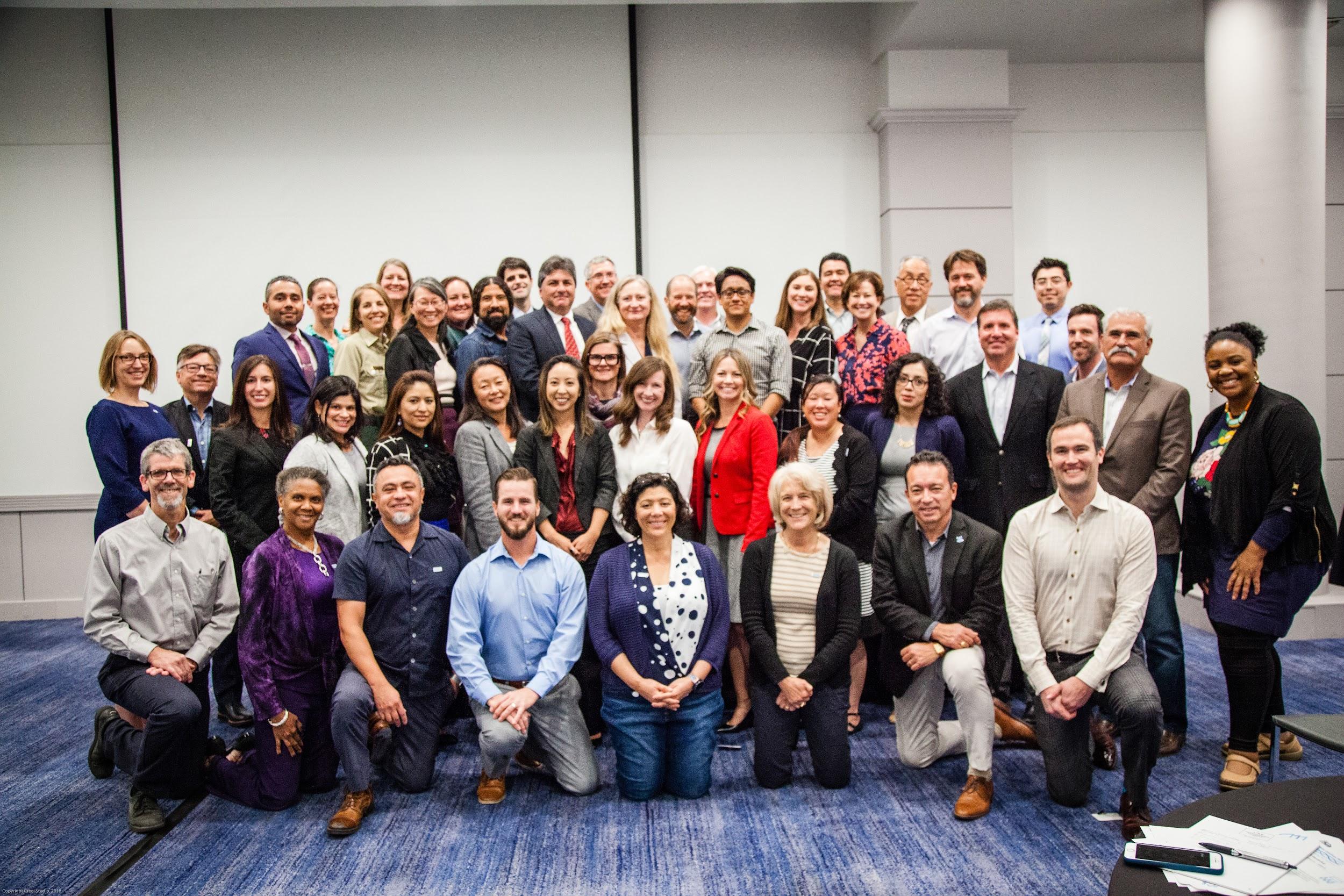 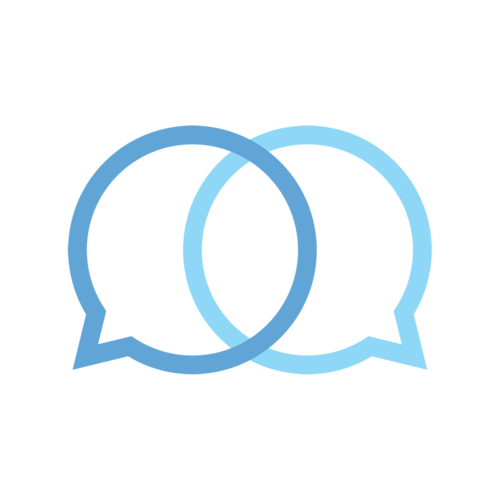 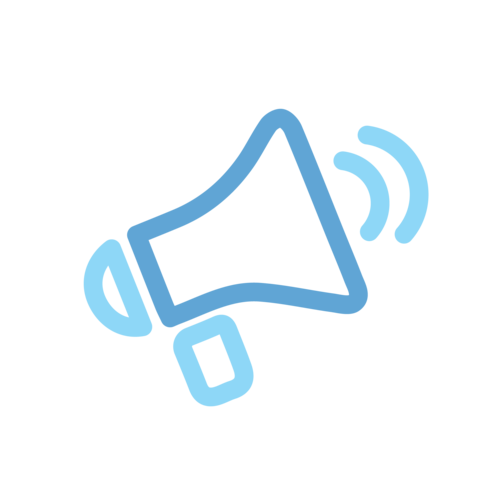 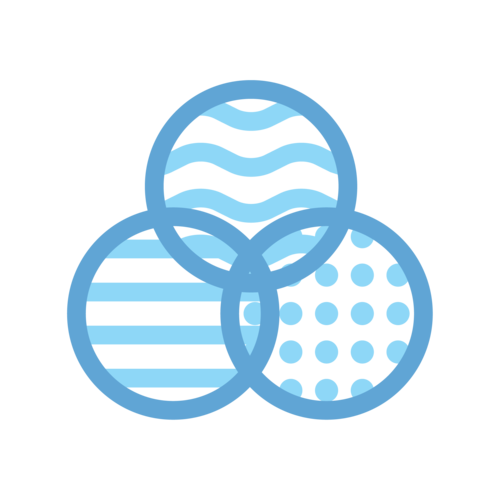 Cross Boundaries
Choose Bold Action
Connect Resources
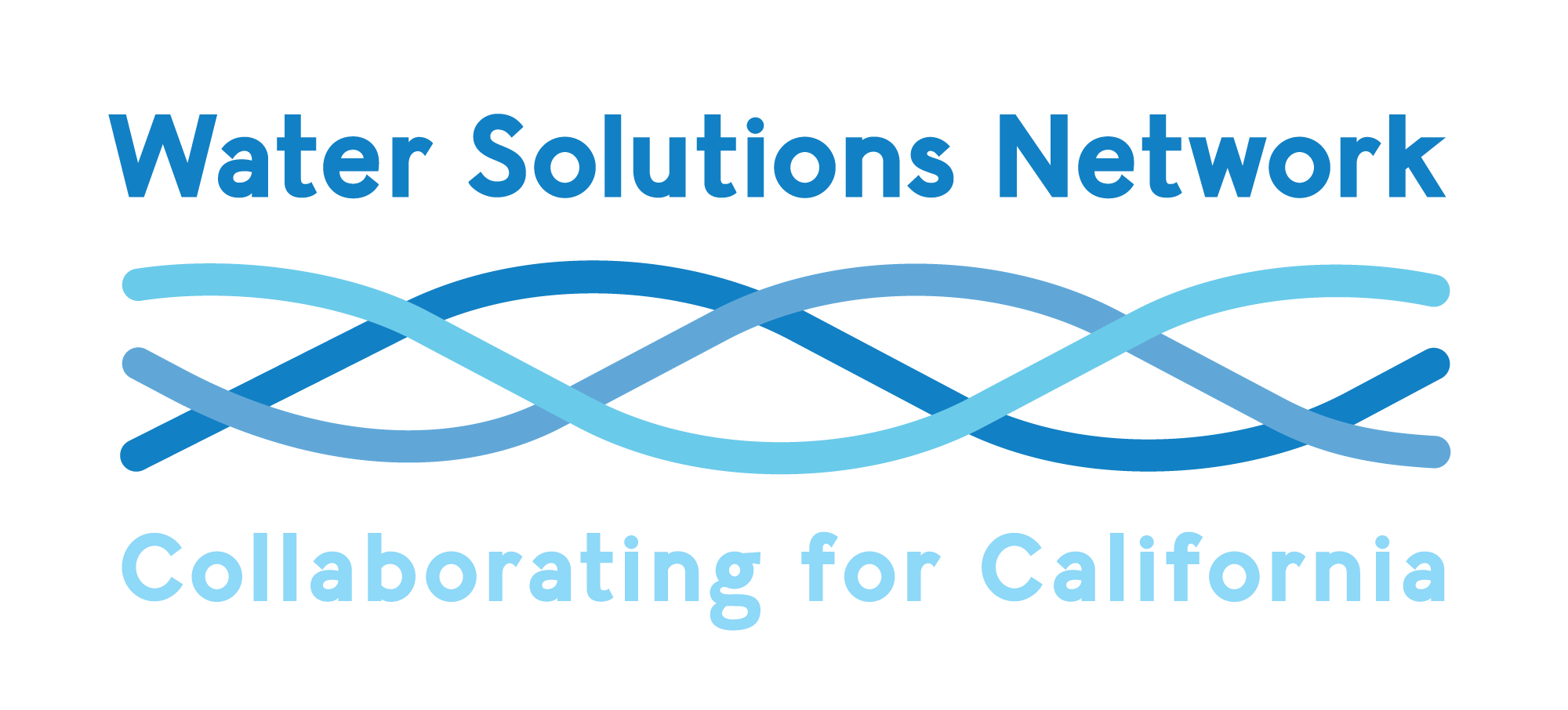 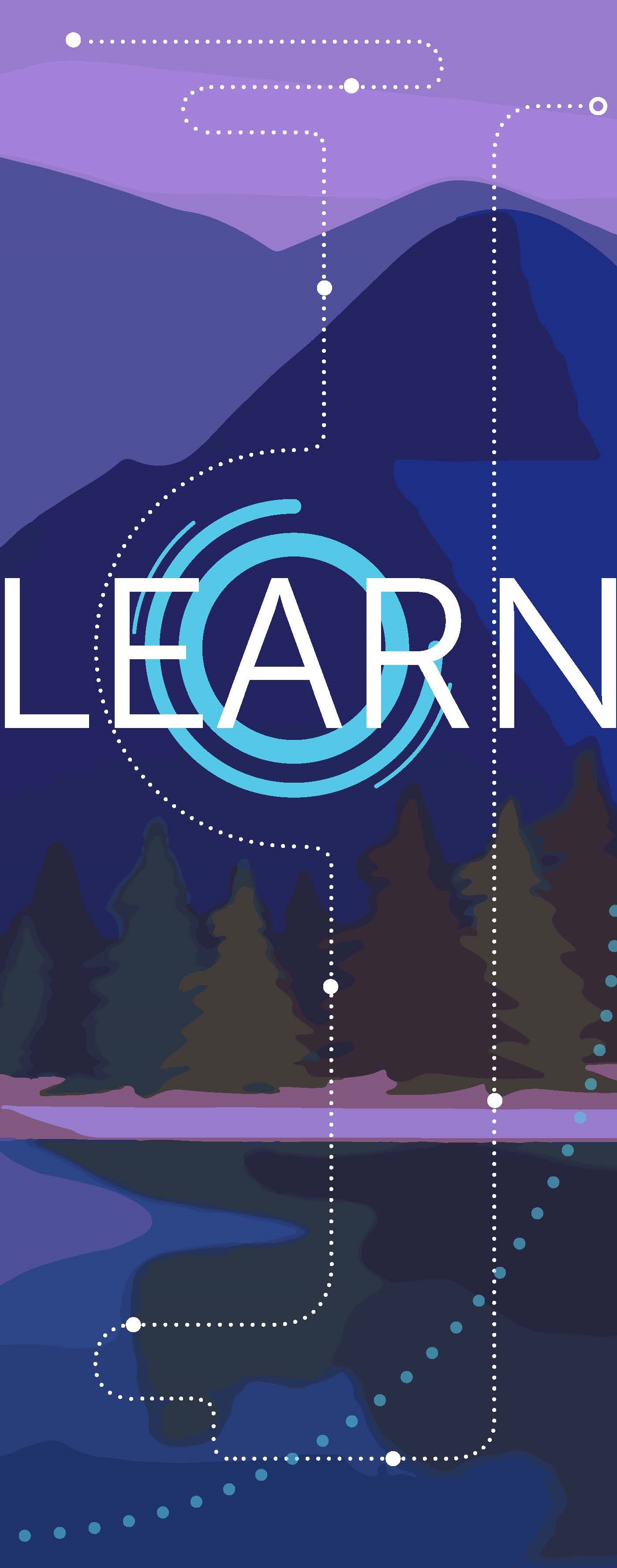 “The illiterate of the 21st Century will not be those 
who cannot read and write, 
but those who cannot learn, unlearn, and relearn.”

Alvin Toffler, American philosopher and futurist
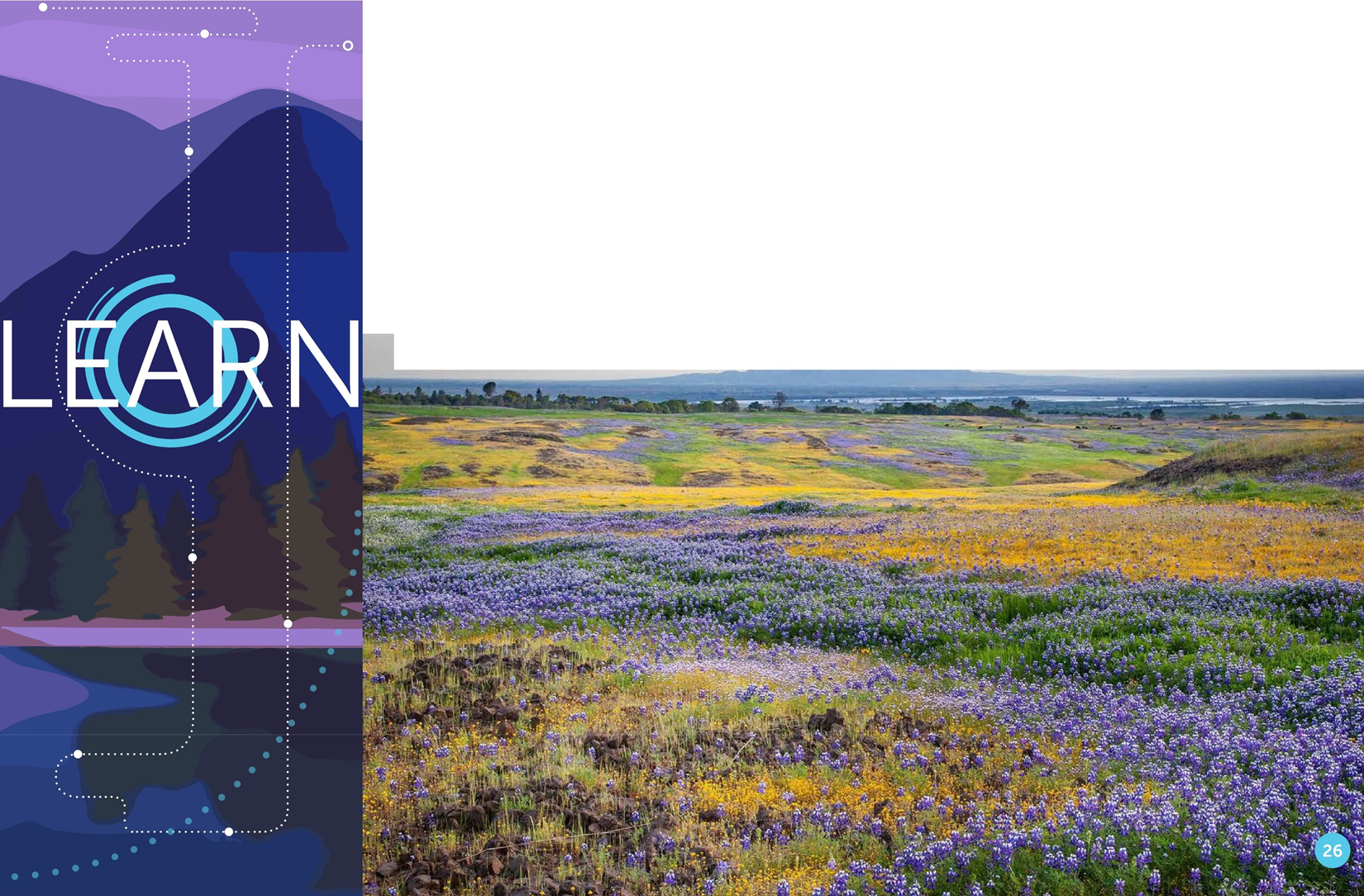 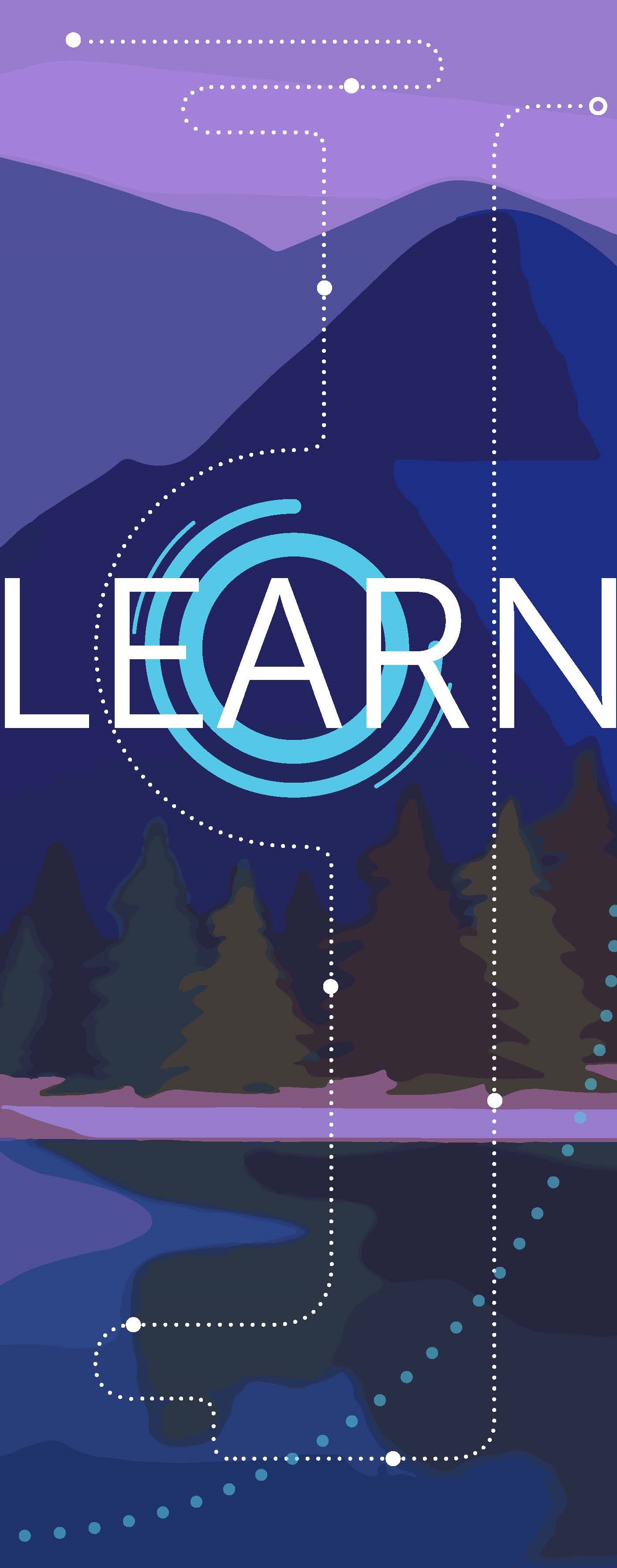 Climate Change is Here
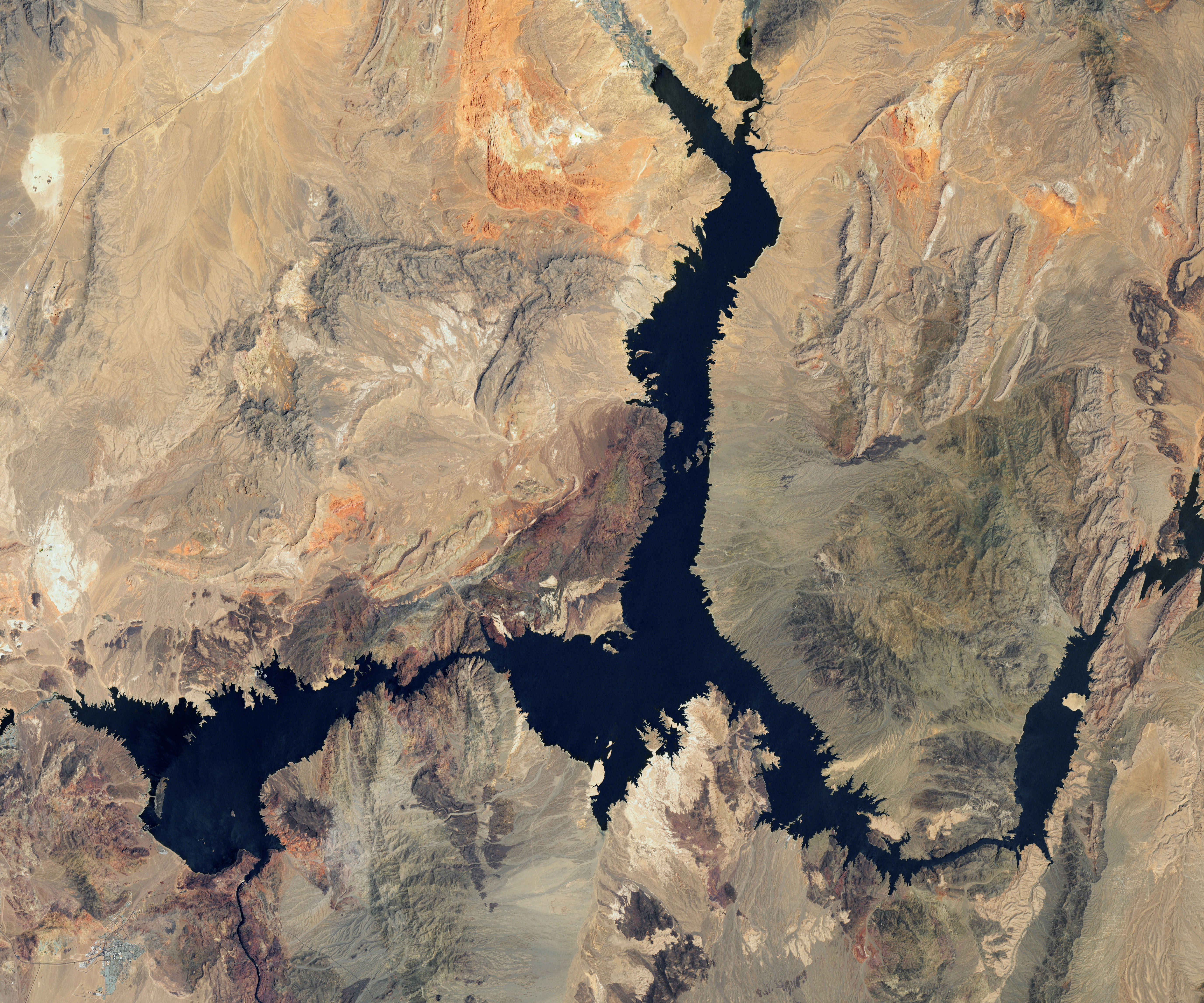 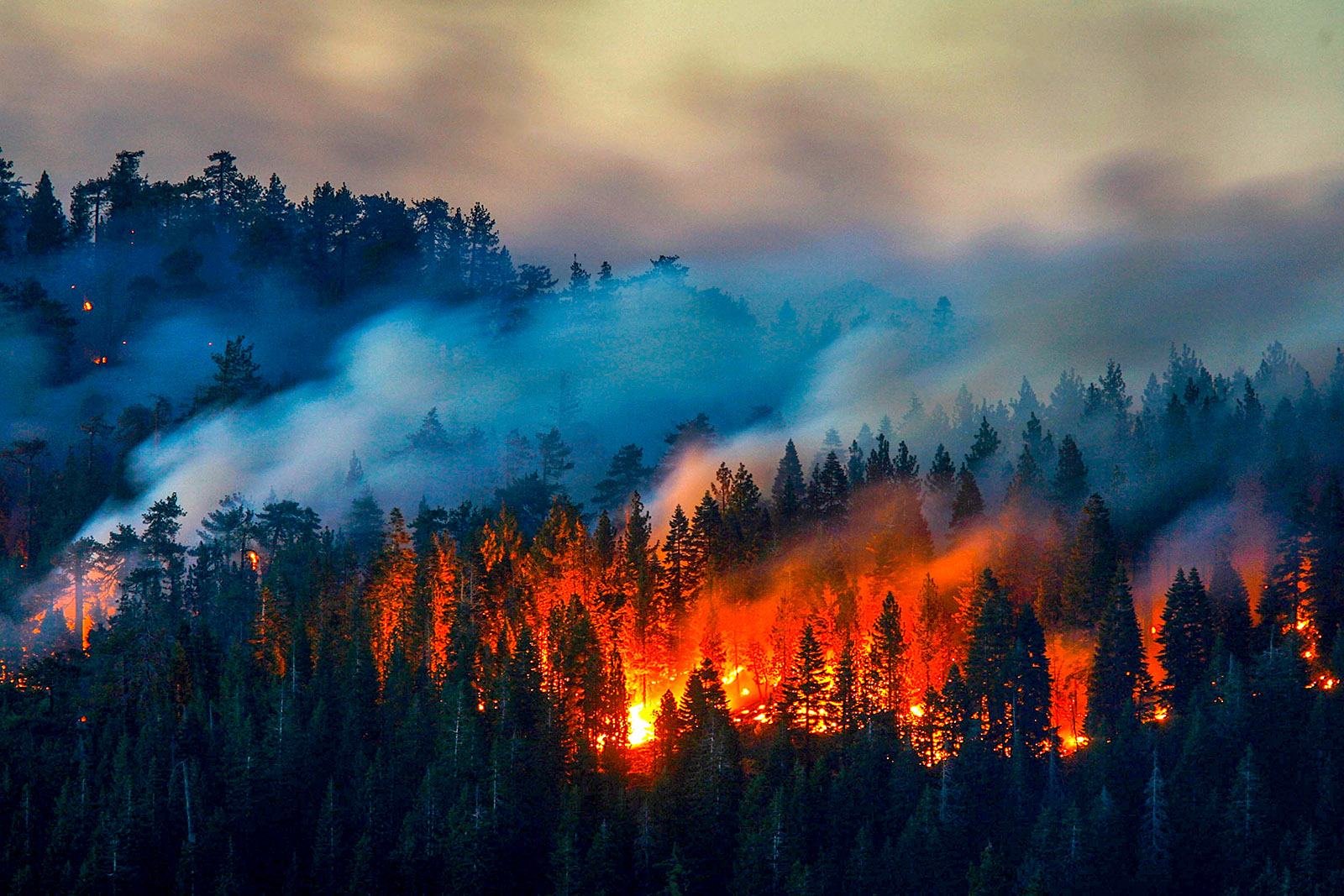 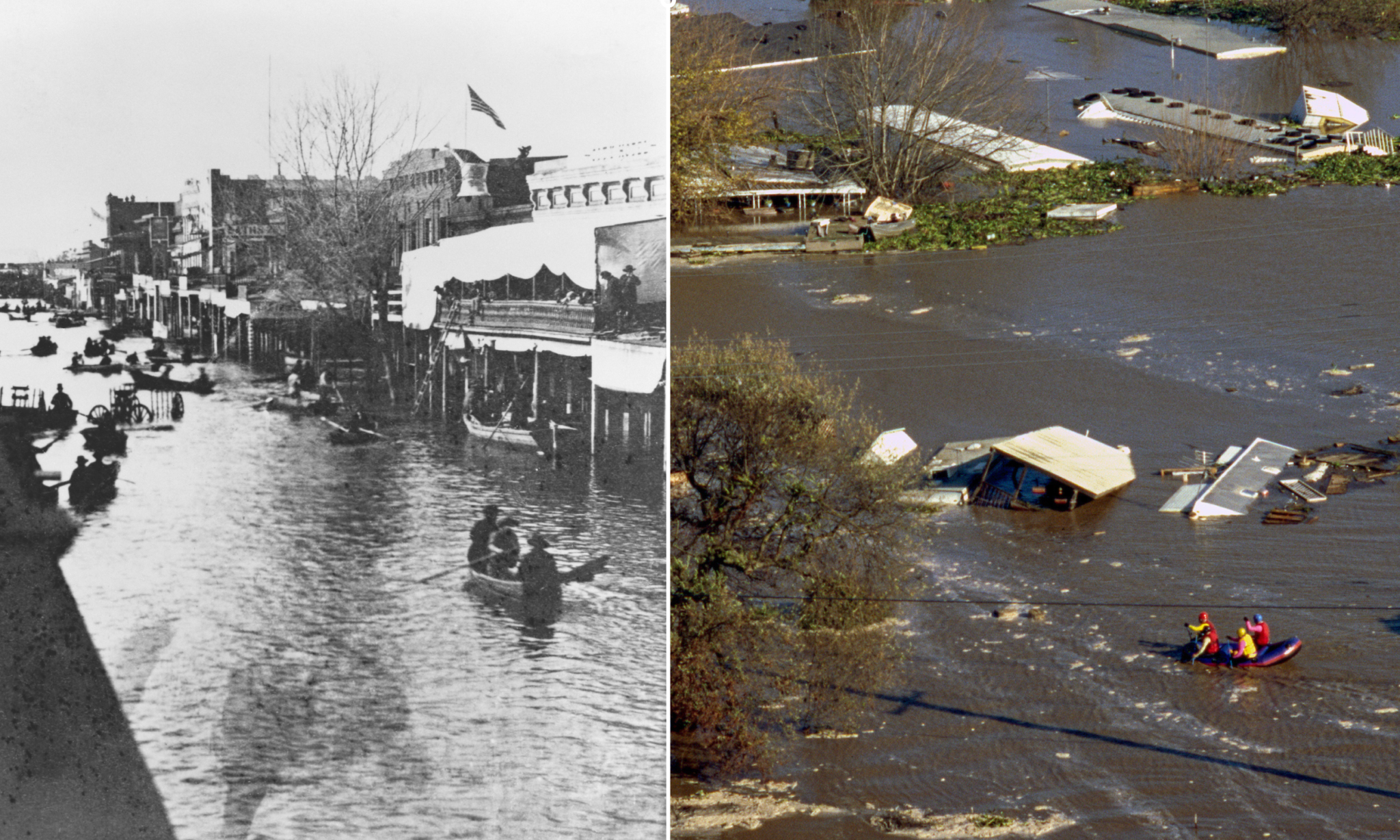 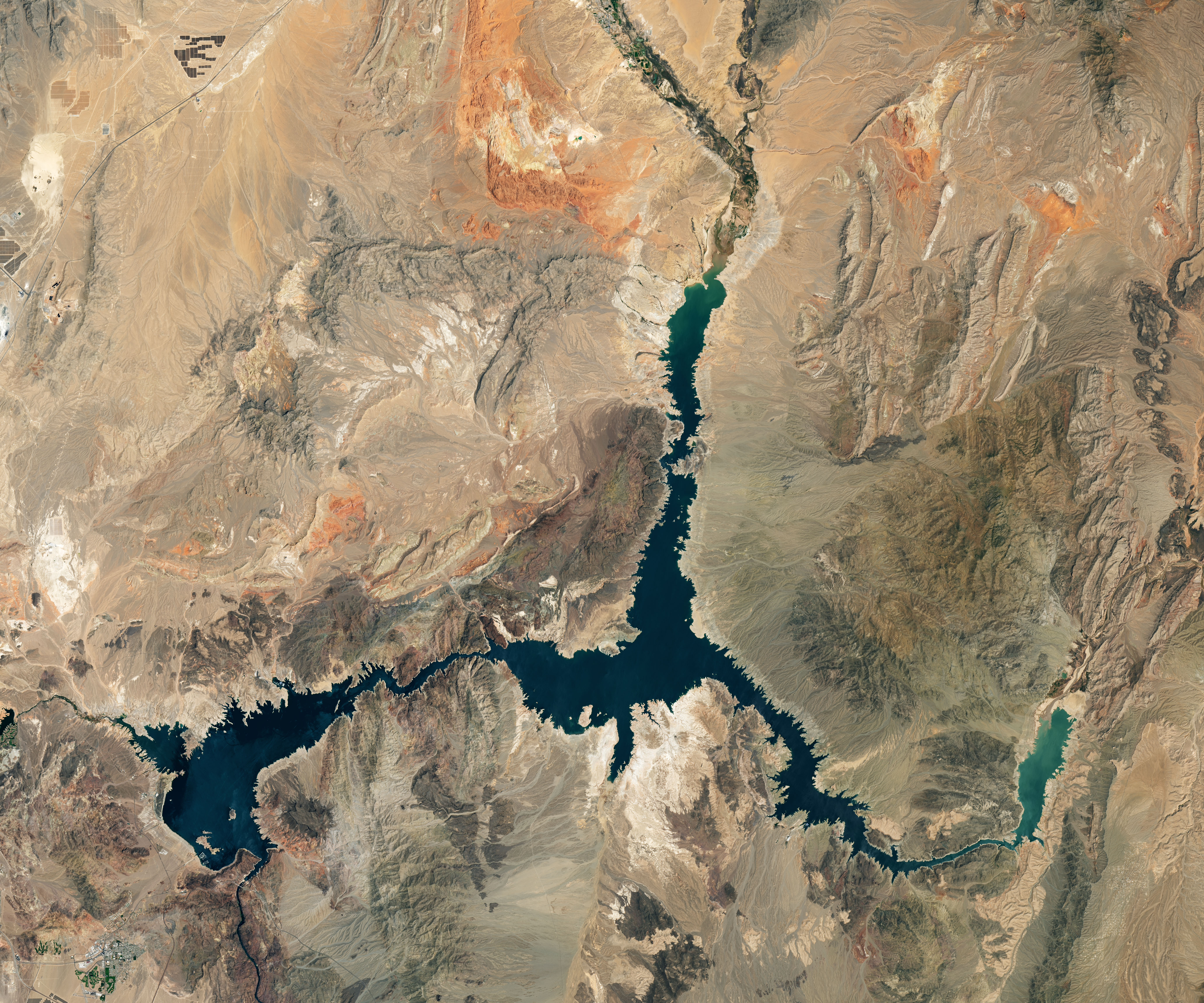 Catastrophic Fire is Destroying Upper Watersheds
Climate Change and Changes in Land
Worst Mega Drought in 1000 Years
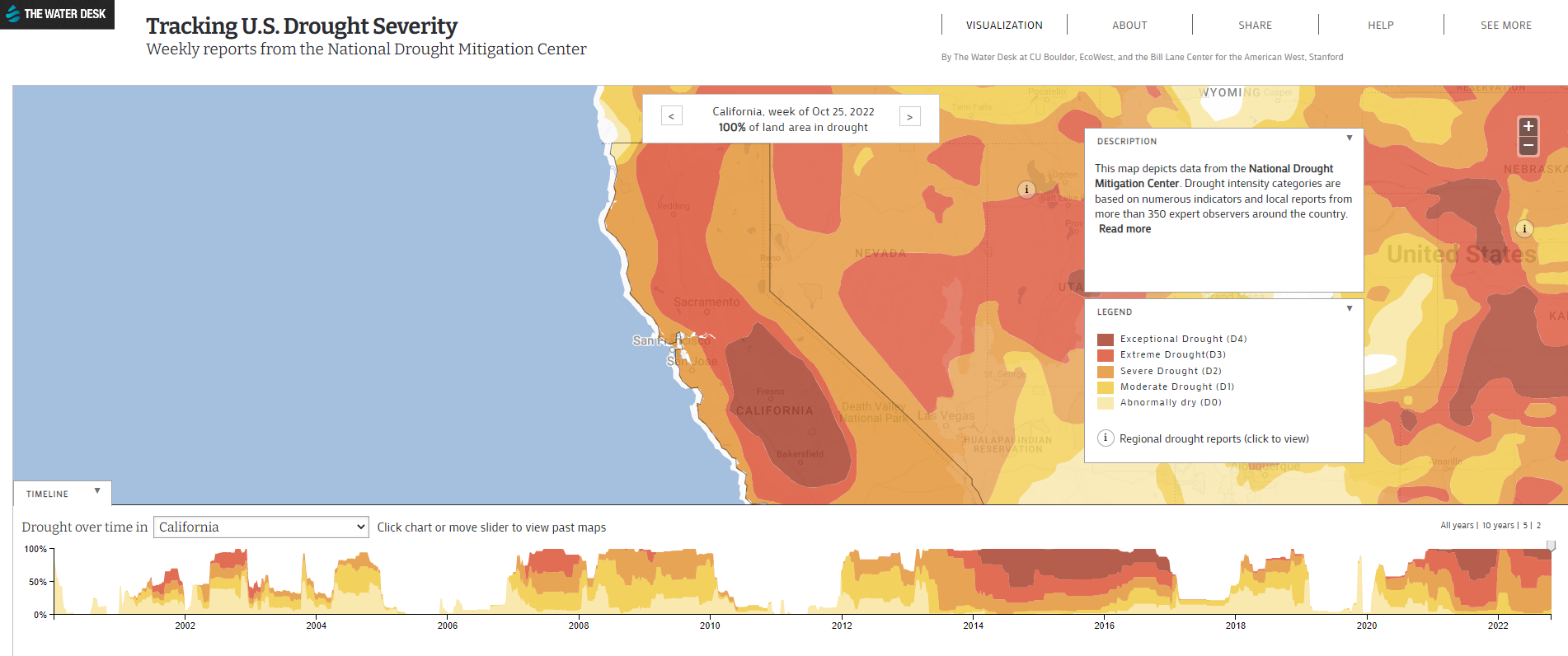 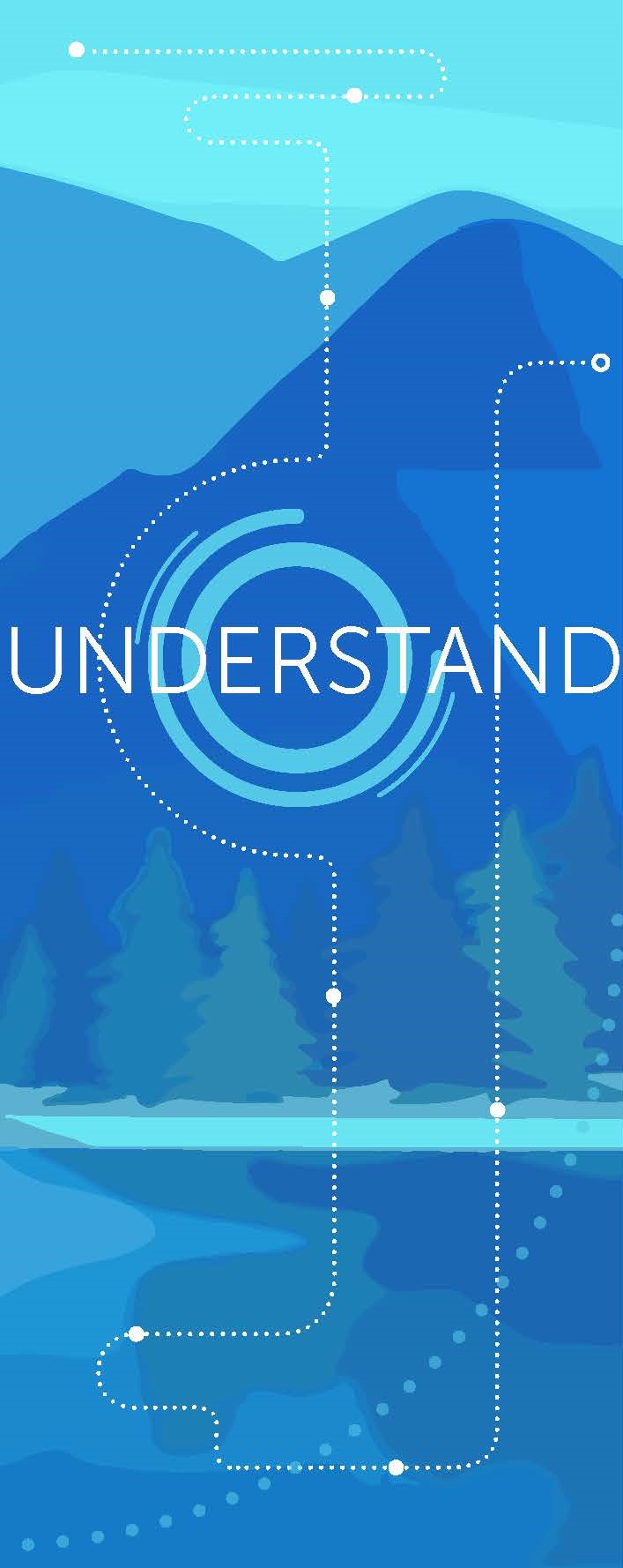 Climate Change Impacts
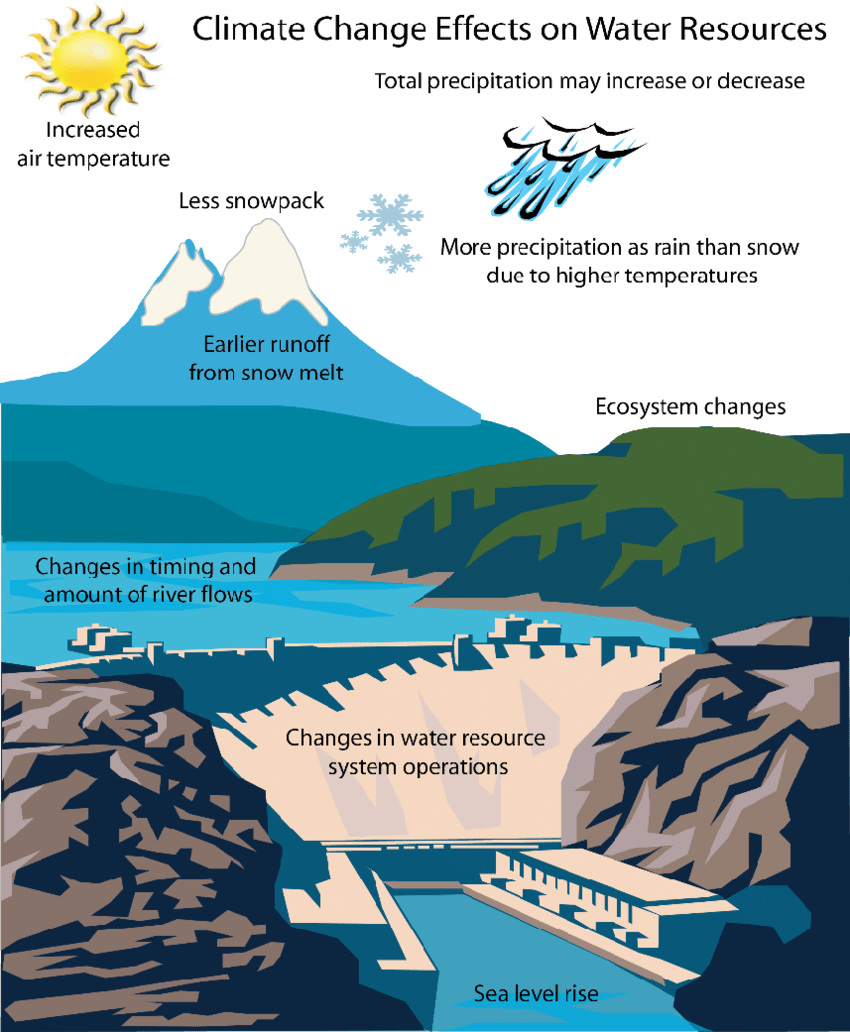 How do our plans stack up?
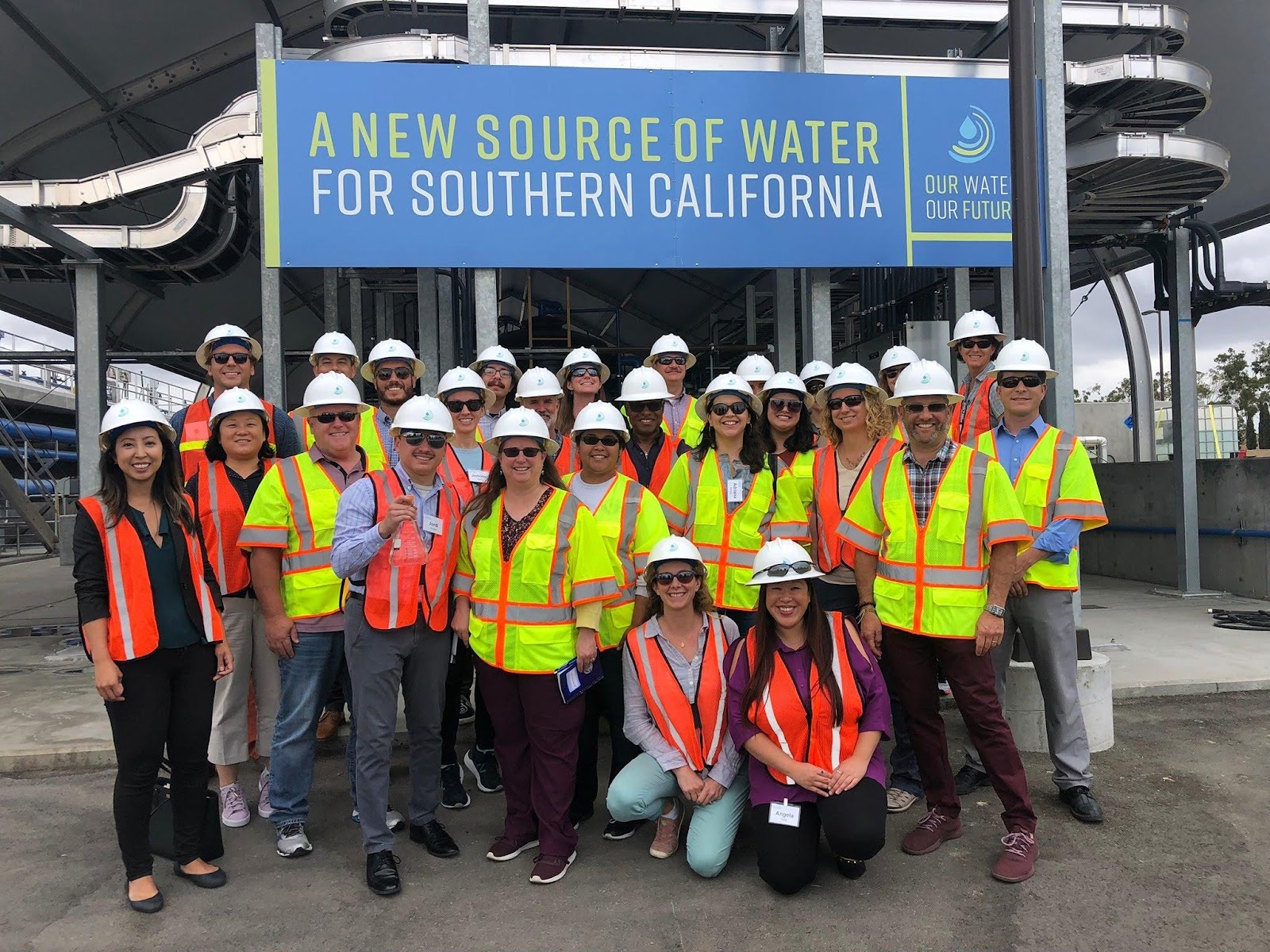 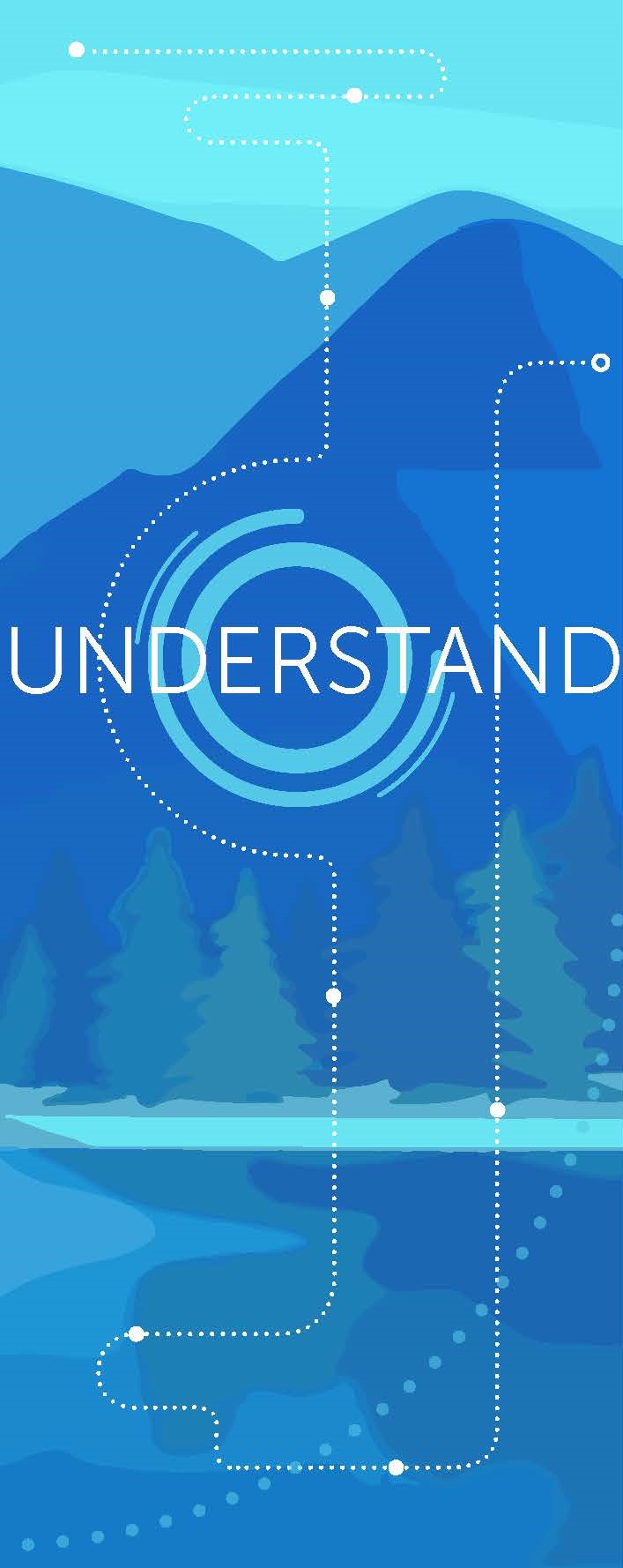 Fragmentation
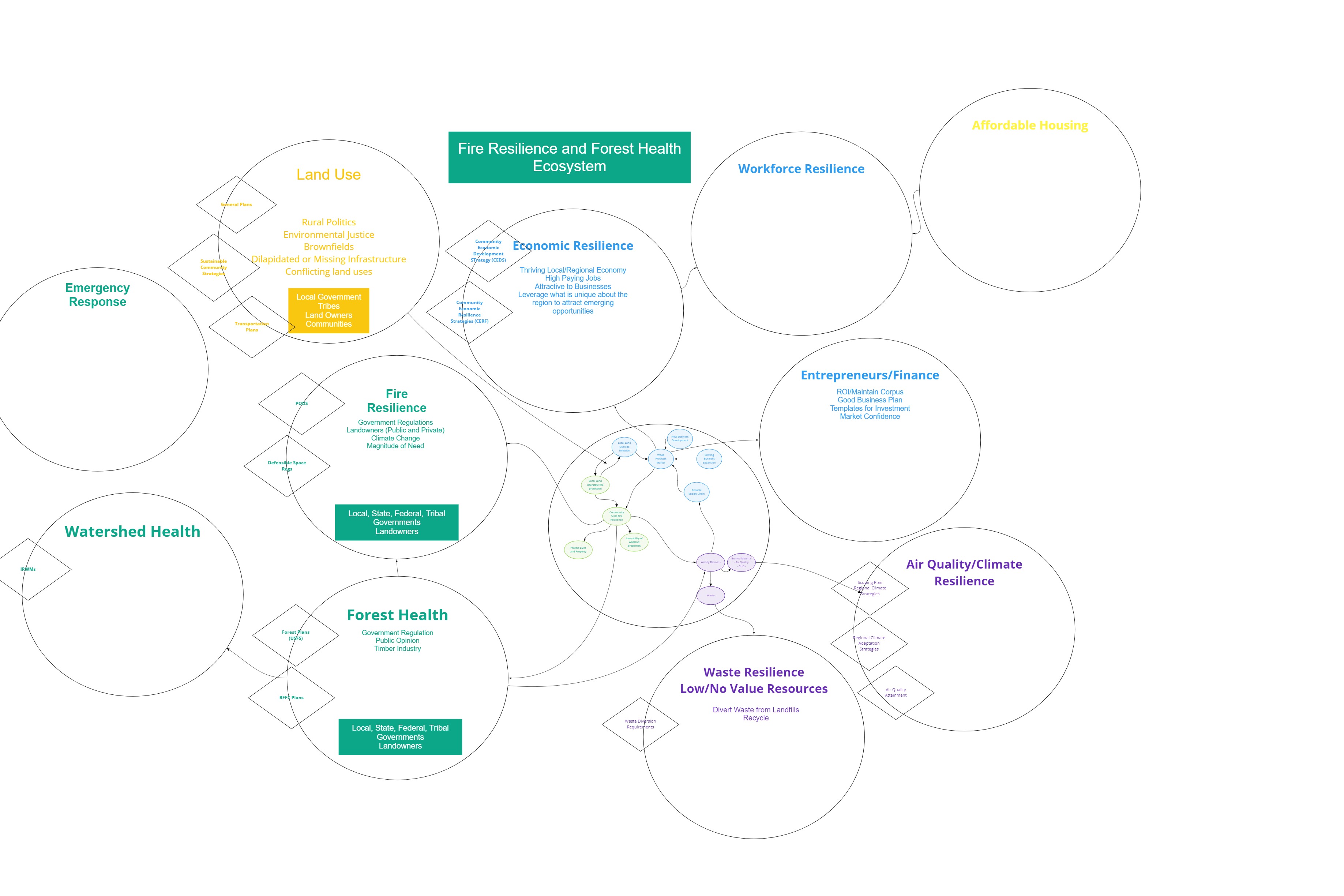 More money than brains – not enough people or capacity to do all of this well in silos

Risk redundancy and cross-purposes

Miss larger impact systemic interventions

Fighting natural systems
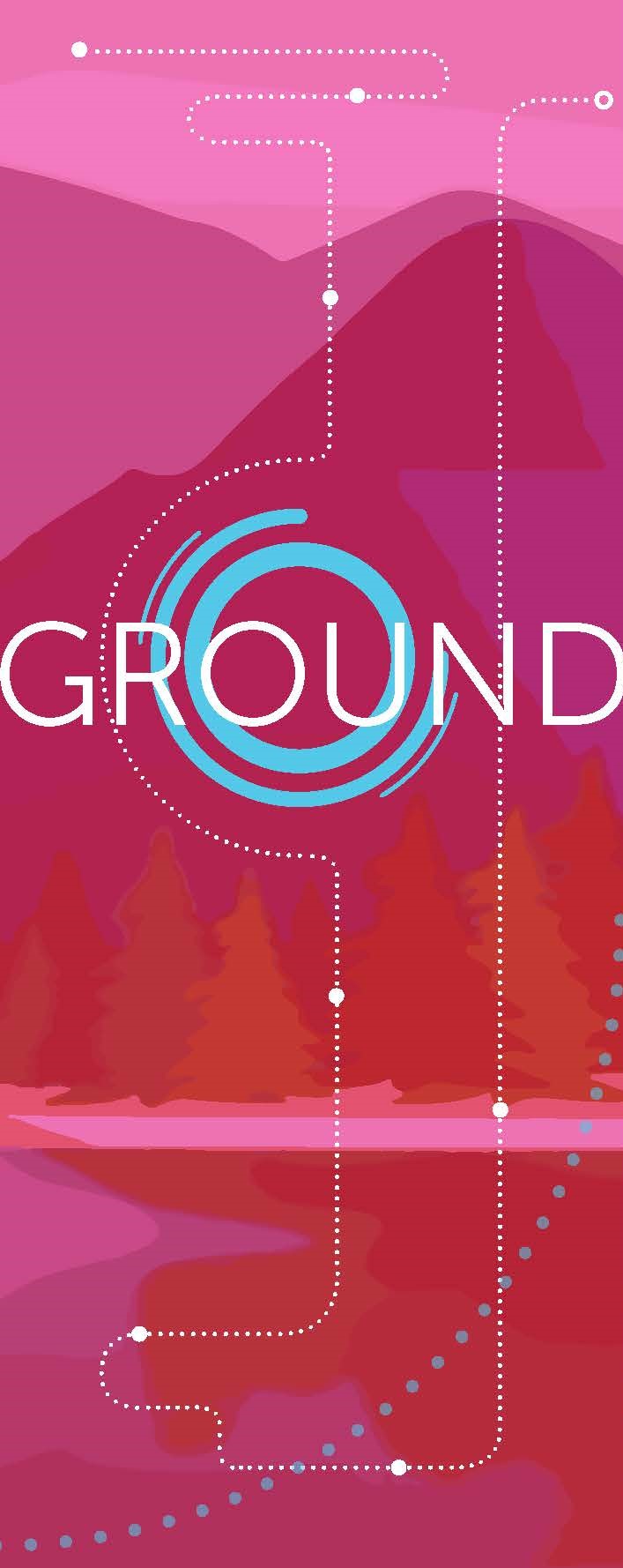 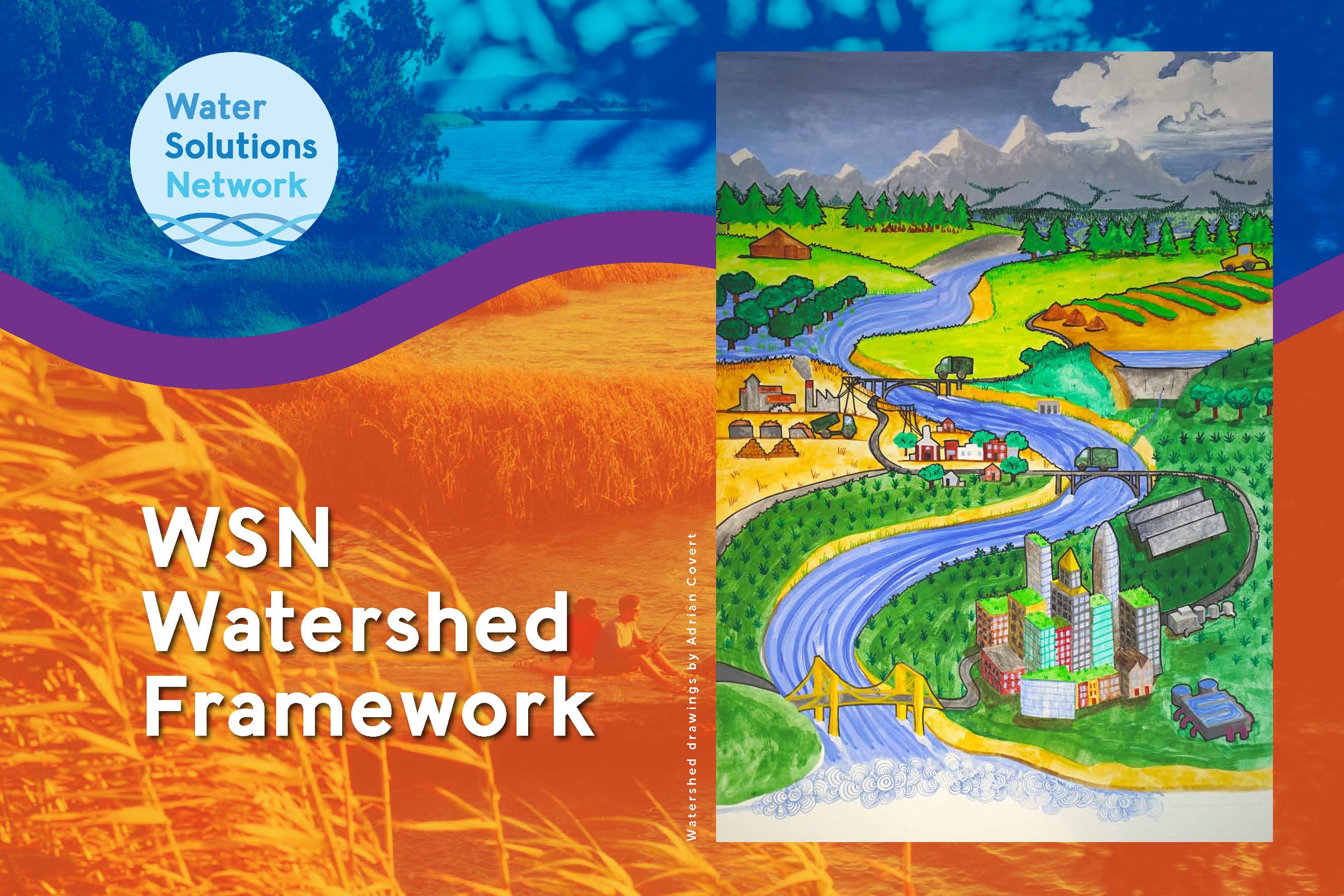 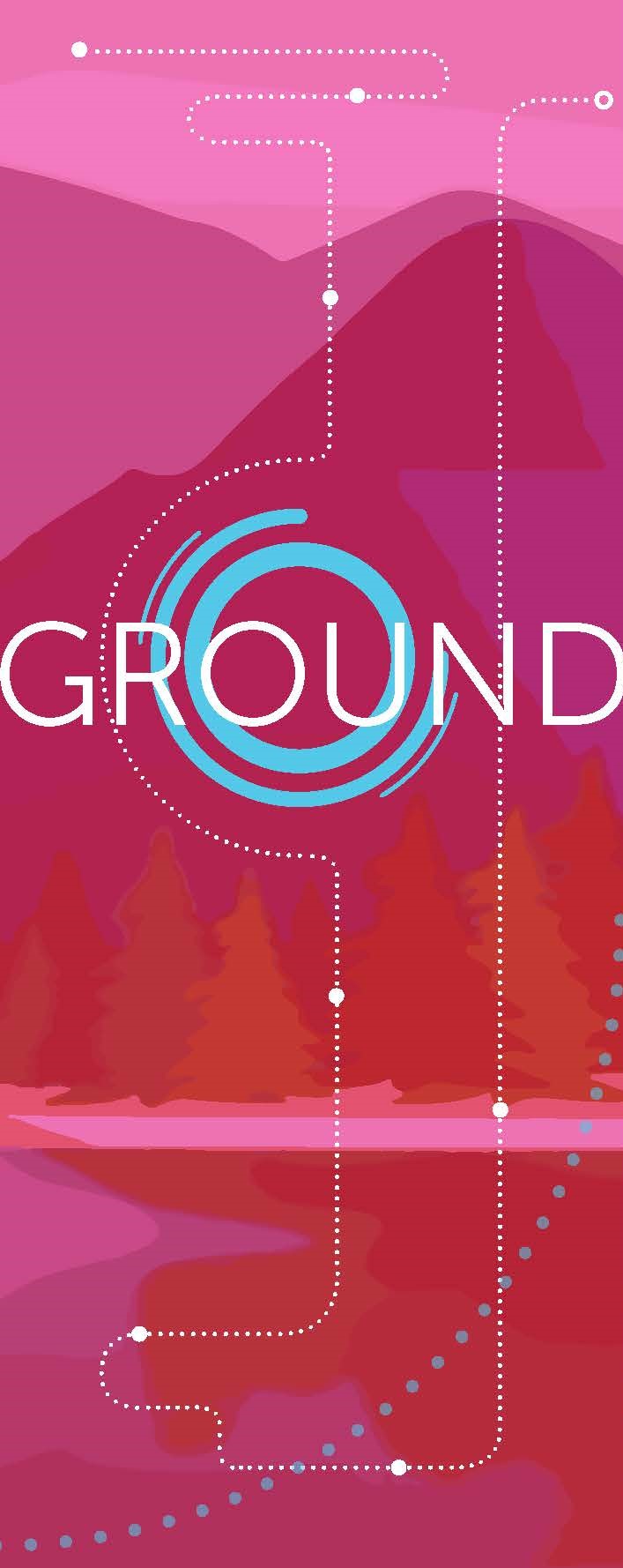 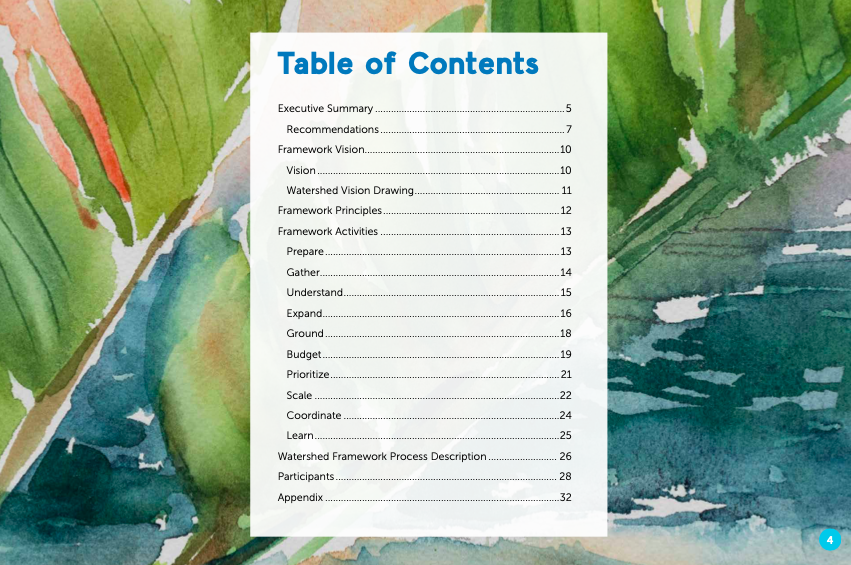 WSN Framework Innovations
Equity
Process centered on equity at the outset
Watershed Scale
Headwaters to groundwater to outflow, including engineered systems
Coordinate at watershed scale and act at manageable scale
Cross-Sector/Cross-Jurisdictional 
Convened by a cross-sector and cross-jurisdictional group from across the watershed
Systems Thinking 
Eliminate redundancies and amplify the impact of cross-sector, cross-jurisdictional collaborative action.
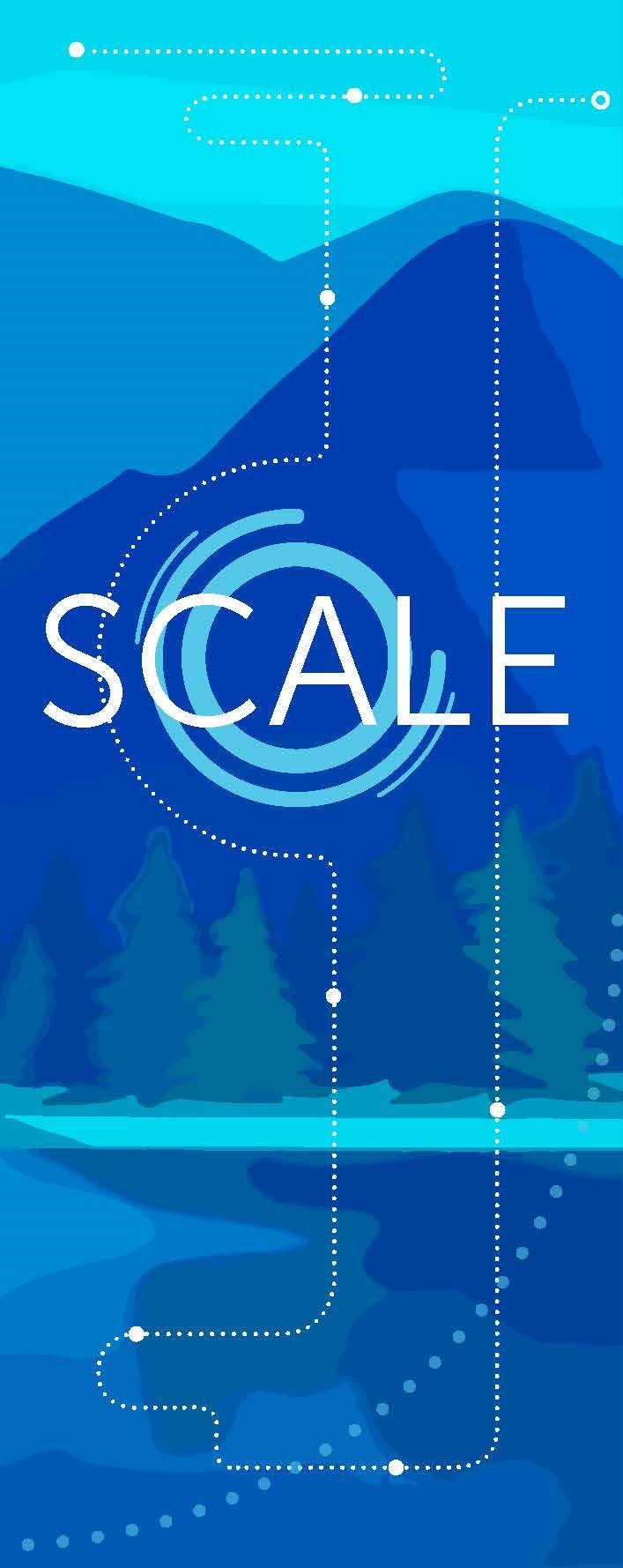 Expanding the Vantage Point
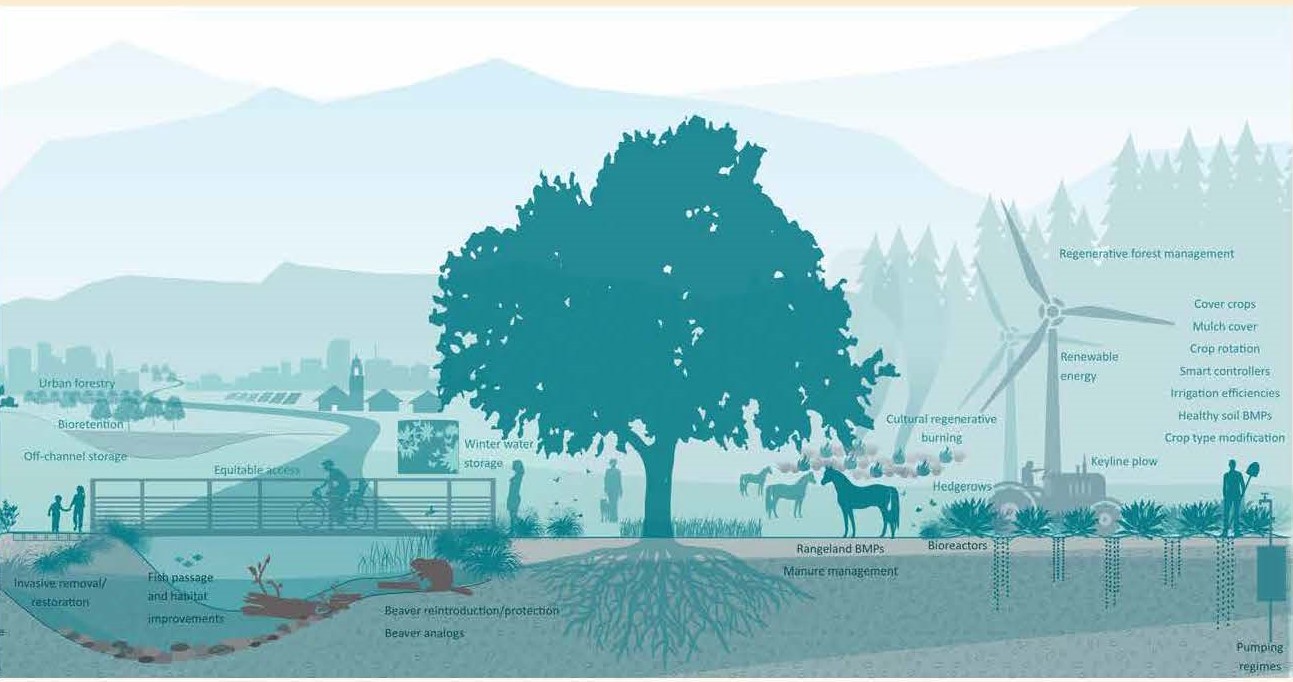 Parcel Scale: 
The Power of Small
Watershed Progressive
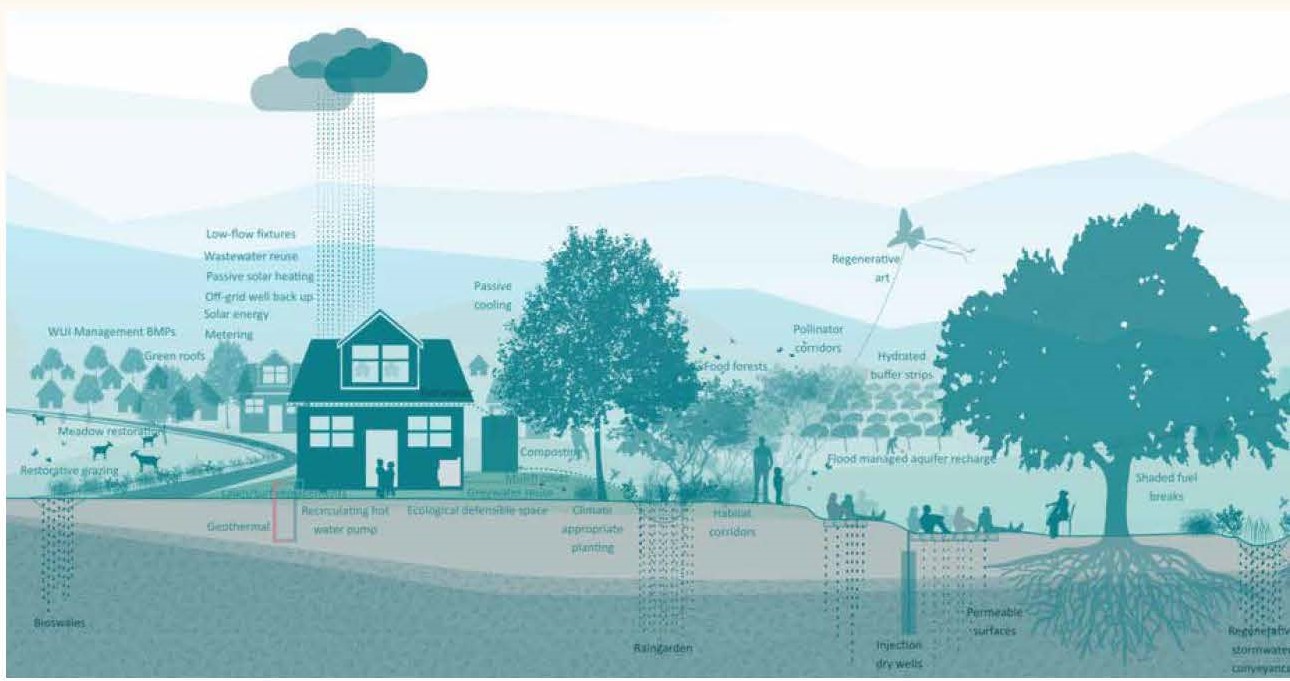 Educated Public = Better stewards and better at surviving
Coordinated parcel scale action overcomes fragmentation
Land Resilience Partnership
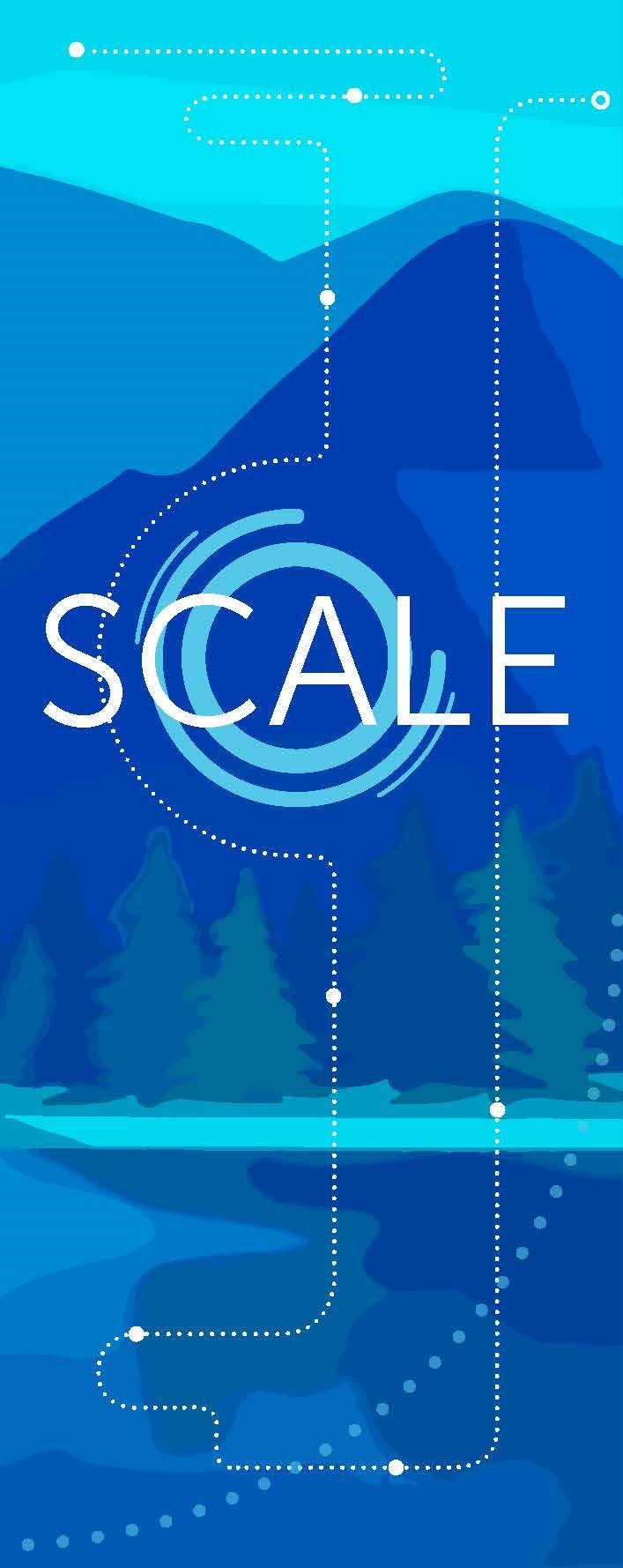 Expanding the Vantage Point
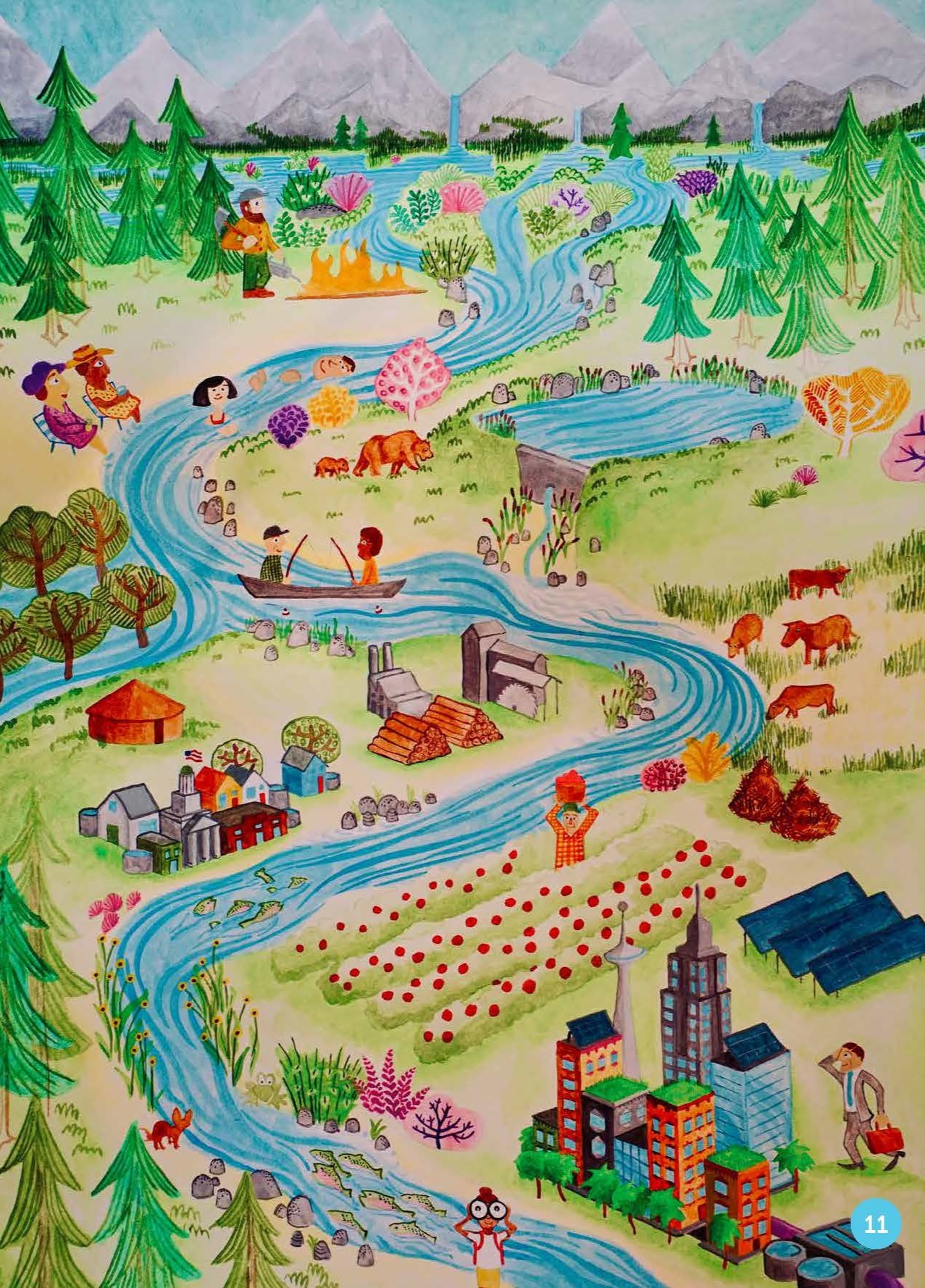 Works with the natural system = more resilient to extreme events

Illuminates landscape scale opportunities that may be more efficient and resilient like Flood-MAR, Upper Watershed Restoration, etc.
Watershed Approach
Flood Managed Aquifer Recharge
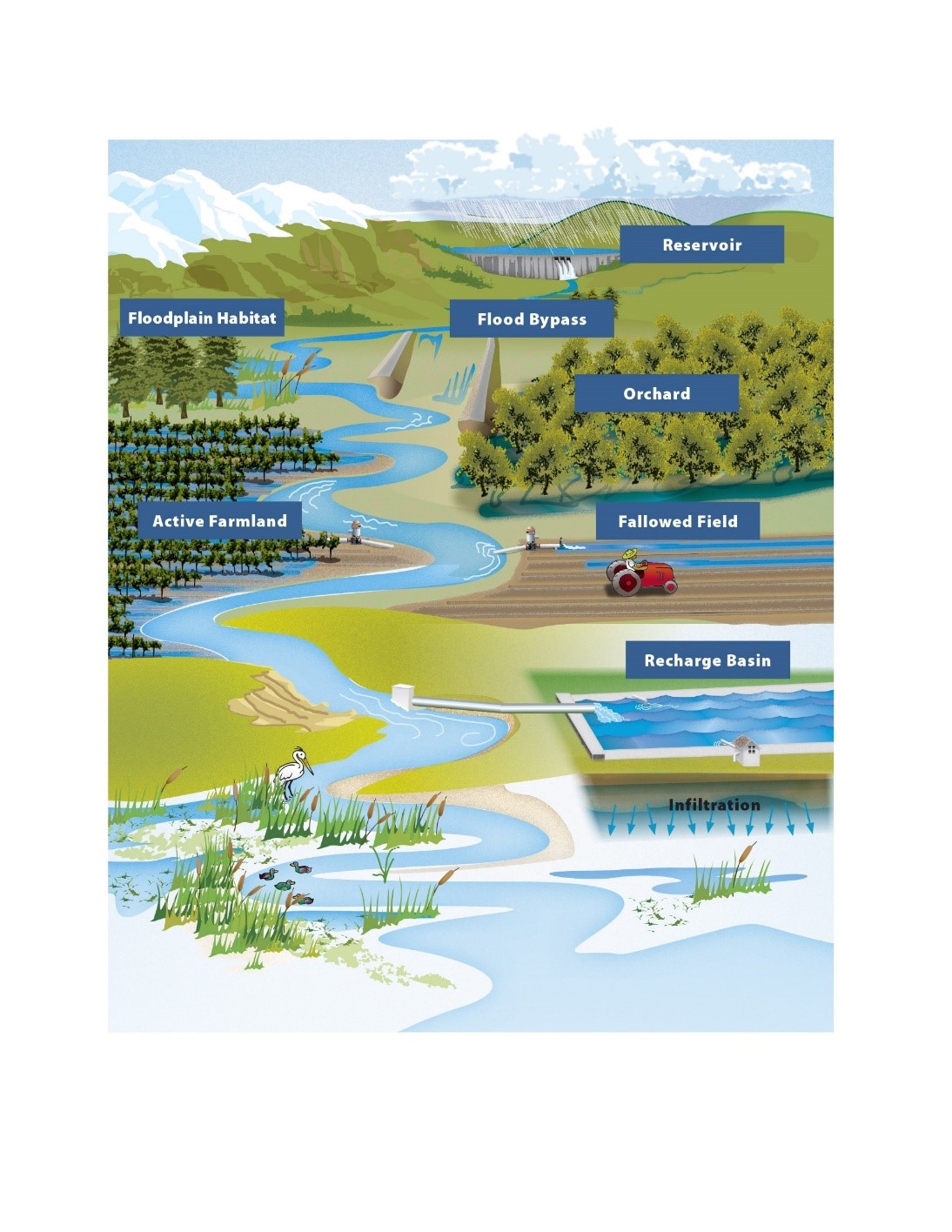 https://water.ca.gov/programs/all-programs/flood-mar
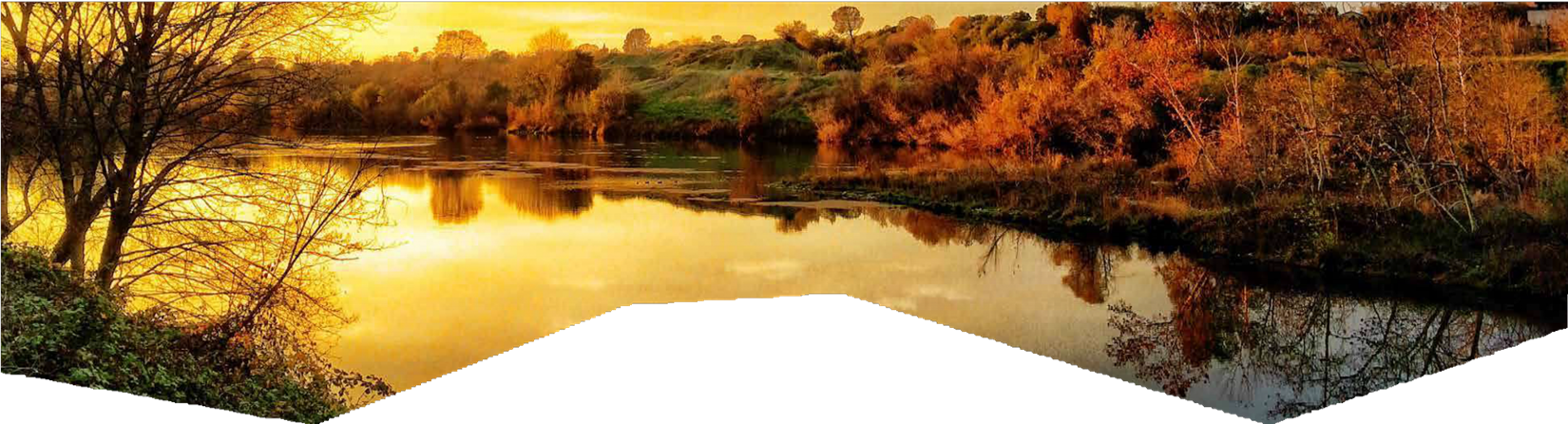 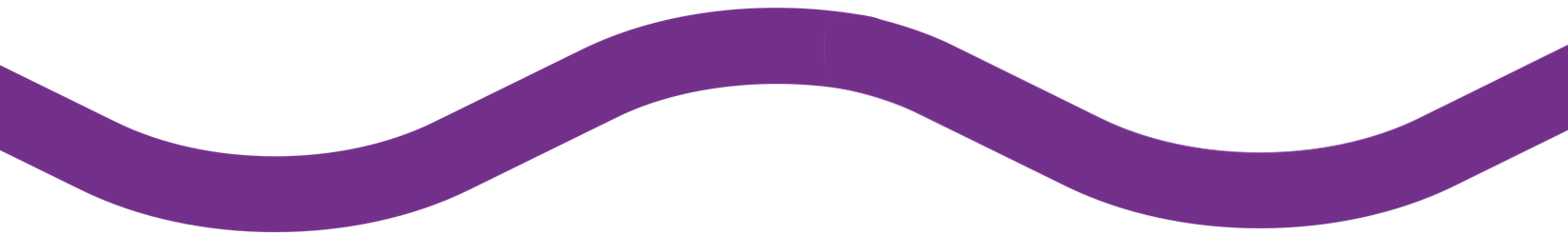 Next Steps

LEARN and ACT WITH OPTIMISM
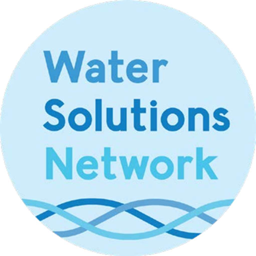 Debbie Franco
Managing Director
debbie@watersolutionsnetwork.org
https://watersolutionsnetwork.org
© 2022 California Water Environment Association (CWEA)